Title I Parent/Family Meeting
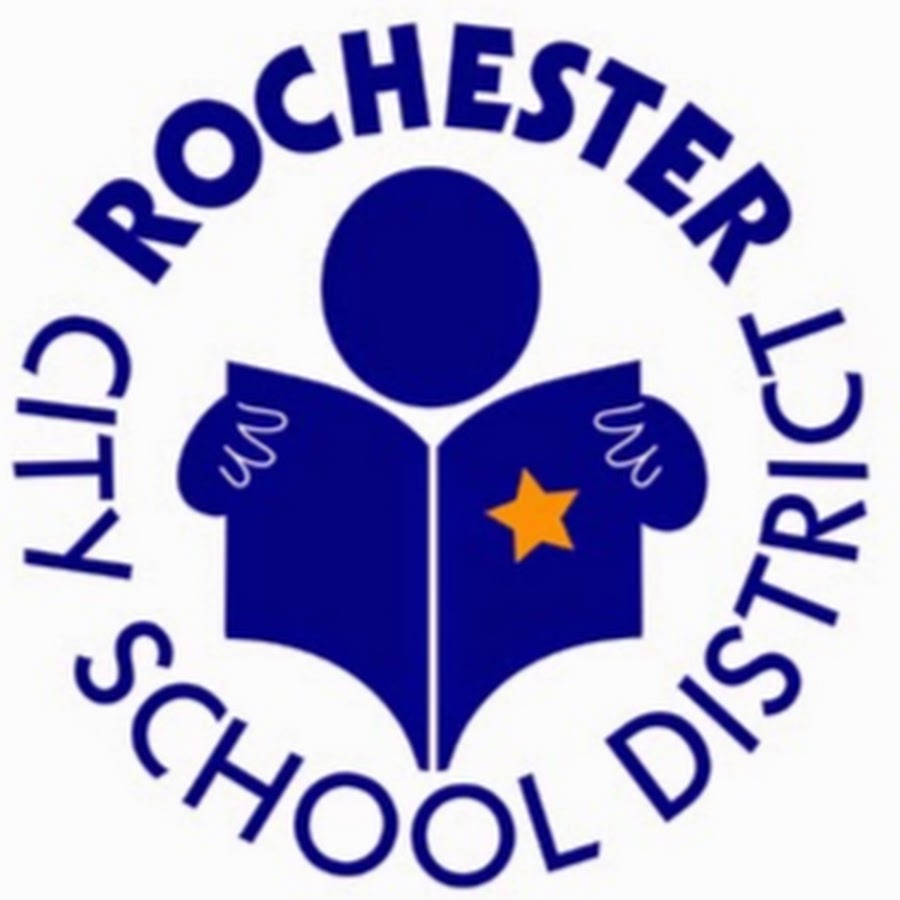 [Speaker Notes: Greetings, families.

The purpose of this PowerPoint is to provide you with information regarding Title I programming at your student’s school, and its related components.]
What is Title I?
Part A – 
Elementary and Secondary Education Act, 1965
Provision of supplemental programs to schools to 
support programs for at-risk students; 
ensure that all students have the chance to receive a high-quality education;
promote family involvement and engagement
Prepared  by:  Carrie Pecor, Director of Program Accountability
[Speaker Notes: Title I is funding provided by the United States Department of Education, in order to ensure that all students, regardless of income levels, have access to a high quality education.  It stems from Elementary and Secondary Education Act, ESEA, which was enacted in 1965 to increase equity in national education programs.  ESEA was reauthorized as No Child Left Behind in 2001, and then was reauthorized again in 2015 under the Obama administration, this time titled the Every Student Succeeds Act, or ESSA.]
What is Title I?
Designation for Title I calculated using income ratios, census information and poverty numbers
100% of RCSD schools are Title I schools
Schoolwide Program vs. Targeted Assistance Program
Schoolwide program eligibility requires 40% poverty rate; lowest RCSD school poverty rate in SY1516 was 62%
Students do not need to be low-income to participate in Title I programs
Prepared  by:  Carrie Pecor, Director of Program Accountability
[Speaker Notes: A school receives Title I funding depending on its poverty rate, which is calculated using census information and poverty numbers.  Schools with a poverty rate of 40% or greater are eligible to implement a Title I Schoolwide program, implementing schoolwide activities aimed to close the achievement gap between at risk students and those students performing on grade level.  100% of the schools in the Rochester City School District operate Title I schoolwide programs and receive Title I funds to support school improvement activities.]
Administration of Title Grants
Rules of thumb:
Expenditures must be reasonable, ordinary and necessary to carry out the goals of the grant
Allowable under the intent of the grant
Must supplement, not supplant, instructional services provided to students in low-income schools
Prepared  by:  Carrie Pecor, Director of Program Accountability
[Speaker Notes: Title I funds must be implemented under the following rules:  expenditures must be reasonable and necessary to carry out the goals of the school’s improvement plan, expenditures must help the school meet its improvement goals, and funds must be used to provide students additional assistance above and beyond what they are required to receive as core instruction.]
Required Title I Areas of Compliance(School-Based)
AREA 1: School-Based Planning Team
AREA 2: Professional Development/Highly Qualified Teachers (HQT)
AREA 3: Parent/Family Involvement/Engagement
AREA 4: Annual Review of Schoolwide Program
AREA 5: Additional Assistance (AIS/RtI/Extended Day)
AREA 6: Communication/Sharing with Teacher and Parents
Prepared  by:  Carrie Pecor, Director of Program Accountability
[Speaker Notes: Title I schools are required to comply with the following regulations:  the school must integrate and utilize a school-based planning team, the school must make efforts to recruit and maintain highly qualified teachers, the school must promote parental engagement, the school must conduct an annual review of its improvement plan, the school must provide additional assistance to students, for example, in the form of AIS, RtI or extended instructional opportunity, and the school must demonstrate communication amongst all stakeholders, especially parents, regarding the improvement and progress monitoring of students’ educational programming.]
Title I Compliance (School-Based) – Area 5
AREA 5: Additional Assistance (AIS/RtI)
Programming for math, reading, social studies and/or  science programs
During the day
After school/weekend/summer
Supplemental supplies to support these programs
Prepared  by:  Carrie Pecor, Director of Program Accountability
[Speaker Notes: One of the required areas of Title I compliance is that schools must provide at risk students with additional supports, particularly in core subjects.  This is can be done through Academic Intervention Services, or the Response to Intervention framework.  These programs can take place during the school day, or after school hours, including during the weekends or during summer.  Title I funds can be used to hire teachers to provide these services as well as to purchase supplemental academic supplies to support this instruction.]
Area 5 – Additional Assistance (AIS/RtI)
What does AIS/RtI look like?
Focus on individual student need
On-going student progress monitoring, communication of student progress to parent/family
In addition to regular academic programming
Prepared  by:  Carrie Pecor, Director of Program Accountability
[Speaker Notes: In Title I programs, such as AIS or RtI, instruction is designed to meet specific student need.  Schools are responsible for monitoring the progress of students participating in AIS or RtI and communicating this progress to parents.  Title I-funded AIS or RtI programs should be provided in addition to regular academic programming.]
Title I Compliance (School-Based) – Area 3
AREA 3: Parental Involvement/Engagement
Existence of a Parent Group (eg: PTO, PTA… etc.)
School-Parent Compact (must be posted on school’s website)
Building-based Parent Involvement Policy (may adopt RCSD policy)
Notifications of Title I programs offered at your school (AIS/RtI)
Prepared  by:  Carrie Pecor, Director of Program Accountability
[Speaker Notes: Area 3 of Title I compliance, pertains to Parent/Family Involvement.

Components of compliance in this area include the existence of a parent group, such as PTA or PTO, at the school, a school-parent compact developed in partnership with parents and posted publicly, notification to parents of their student’s participation in AIS or RtI, a building-level parent involvement policy and finally, solicitation of parent input on use of Title I funds at the school level.

Please see a staff member at your student’s school in order to receive information about how you may become involved in the development of these components.]
Parents’ Rights in Title I Programs
Parents:
must be given information about Title I in a timely manner and in a language that they understand
have a right to request the professional qualifications of their student’s teacher
must be notified if their student has been taught by a non-highly qualified teacher
must be notified of their student’s academic level of achievement on the State Academic Assessments and progress in AIS/RtI
must be notified of the existence of the District’s Public School Choice plan
School’s accountability status
Letters sent out mid-August
Prepared  by:  Carrie Pecor, Director of Program Accountability
[Speaker Notes: Parents of students who participate in Title I programs are entitled to the following:  they must be given information about Title I (such as that contained in this presentation) in a timely manner and in a language that they understand, they have a right to request the professional qualifications of their student’s teacher, they must be notified if their student has been taught by a non-highly qualified teacher for 4 or more consecutive weeks, they must be notified of their student’s academic level of achievement on New York State assessments and progress in AIS or RtI programs, and finally, they must be notified of the existence of the District’s Public School Choice plan.  Under this plan, parents/families who have students enrolled in a Focus or Priority school have the right to request that their student be transferred to an RCSD school in Good Standing.  Public School Choice Letters, describing this process, are sent to families in mid-August.]
Parents’ Rights in Title I Programs
have a right to be part of the development, review and improvement of Title I programs
Development of individual schools’ Schoolwide Plans (SCEP)
Parent Training/Workshop Activities
Centrally held – Office of Parent Engagement
Building-based – parent events (ie: “Unpacking the Common Core,” student-led conferences, etc.)
are encouraged to attend parent/family involvement workshops and to ask questions about their student’s education
Prepared  by:  Carrie Pecor, Director of Program Accountability
[Speaker Notes: Additionally, parents of students in Title I schools have a right to be part of the development, review and improvement process of the school, including developing the school’s Comprehensive Education Plan and participating and coordinating district-wide and school-based parent/family engagement activities.  Finally, parents/families are always encouraged to attend parent/family involvement workshops and to become invested participants in their student’s education.]
Questions???
Carrie Pecor, Director of Program Accountability
carrie.pecor@rcsdk12.org
585-262-8483
Eva Thomas, Senior Director of Youth Development and Family Services
eva.thomas@rcsdk12.org
585-262-8514
Maria Fisher, Parent Engagement Coordinator
maria.fisher@rcsdk12.org
585-262-8362
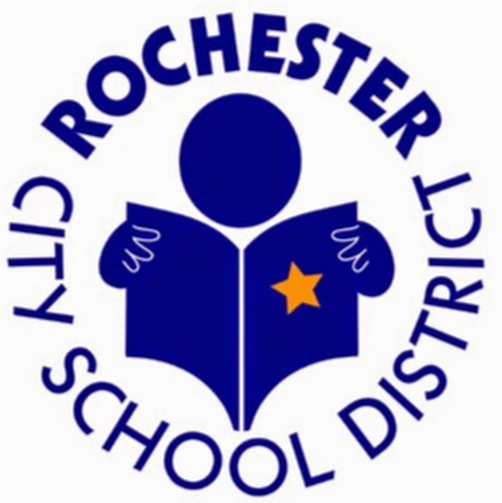 Prepared  by:  Carrie Pecor, Director of Program Accountability
[Speaker Notes: We thank you for your partnership in providing your student with a high quality education.  For Title I-related questions, please refer to your student’s school principal, or the RCSD staff listed on this slide.

Have a great day.]